Yaquina View Reunión de Familias
5/29/2020
Recogiendo los artículos personales de los estudiantes.
Familias con más que un niño en YV: martes el 2 de junio 8:00AM-6:00PM
2o Grado: Miércoles, el 3 de junio 8:00AM-1:45PM y 4:15PM-6:00PM
1o Grado: jueves el 4 de junio 8:00AM-6:00PM
Kinder: viernes el 5 de junio 8:00AM-6:00PM
2
EL proceso de recoger
Maneje en el carril de los autobuses- el carril más cerca de la escuela 
Quédese en su carro- empleados de la escuela preguntarán el nombre de su estudiante. 
Los artículos los llevarán a usted en un carrito. 
Después de tomar su bolsa de artículos, un contenedor estará puesto encima del carrito para que puede dejar los libros de la biblioteca
3
Chromebooks/computadoras
Debido a la incertidumbre del otoño, familias pueden conservar las computadoras durante el verano. 
Lo primero que pediríamos que devolvieran  computadoras sería durante el registro en agosto. 
Las familias que prefieren no conservar las computadoras o están mudando pueden devolver las computadoras y los cables de carga antes del 10 de junio.
4
REgreso de chromebook/computadora
Si quiere devolver la computadora:
El sitio de comida escolar entre 12:00-1:30 lunes el 8 de junio y martes el 9 de junio.
Uno de los autobuses escolares durante la entrega de comida el 8 o el 9 de junio. 
Dejar a la computadora en Yaquina View entre el 8 y 10 de junio (llámenos en 541-265-4637 para que podemos coordinar el tiempo con usted. )
5
Boletín de notas de la primavera
Guías de ODE- en todo el distrito un sistema de notas de Pass (aprobar) e Incomplete (incompleto) en el boletín final de 2019-2020. Distritos no usarán notas de letras ni no pasarán estudiantes. 
Un estándar de matemáticas
Un Estándar de lectura
La promoción de estudiantes al próximo nivel de grado no estará basada en el cumplimiento del estudiante durante el periodo de escuela cerrada; ninguno niño estará retrasado o retenido por causa de efectos del tiempo de escuela cerrada extendida. 
Todos los boletines de notas estarán enviados a casa.
6
Manejando al 3o grado
Nuestra manera de decir adiós y enviar nuestros niños en 2o grado a 3o grado. 
Martes el 9 de junio a las 5 de la tarde. 
Entre por la salida, y sigue el camino marcado por empleados y marcadores y conos de tráfico. 
Quédense en el carro. 
Salga en la calle 4th, Fogarty, Bay Road, John Moore Road … maneje por delante de Sam Case/Sra. Moore.
7
Preguntas y observaciones de padres
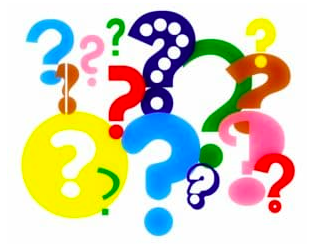 8